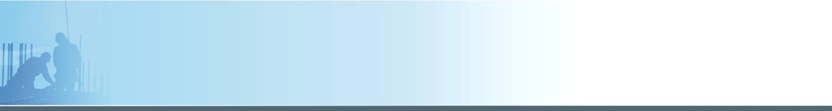 Правительство Архангельской области
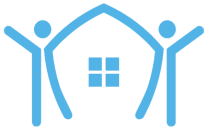 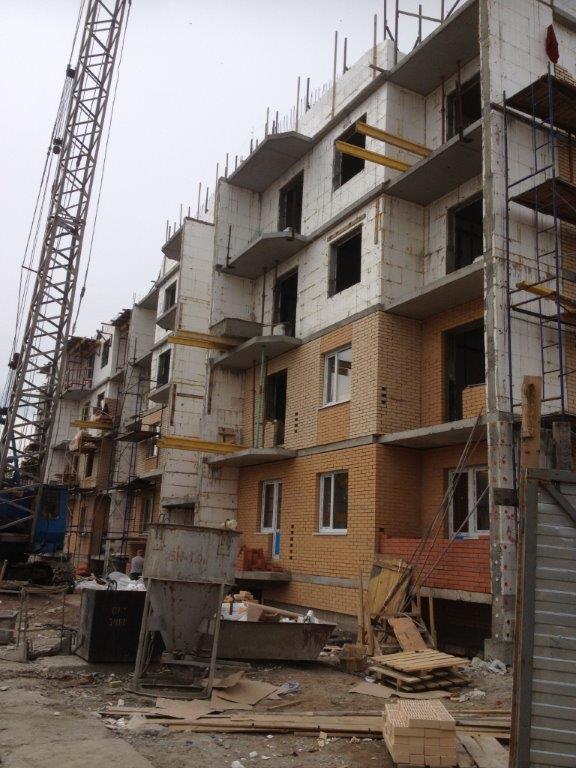 О реализации 
программ по переселению граждан из аварийного жилищного фонда
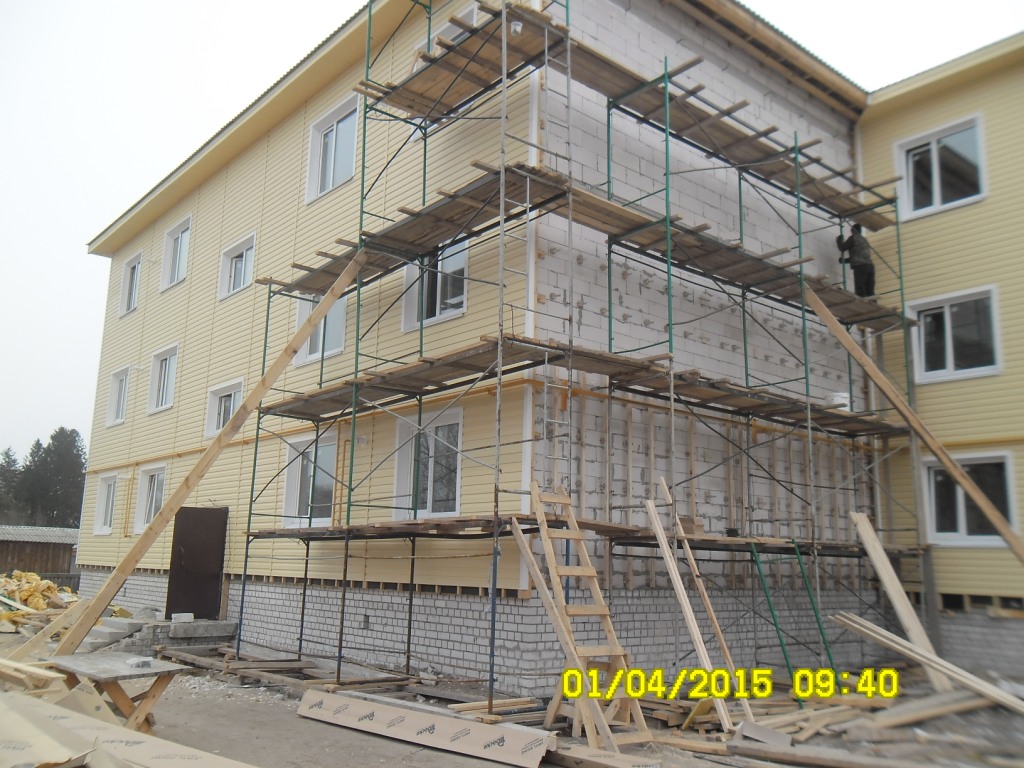 Докладывает: министр топливно-энергетического комплекса и жилищно-коммунального хозяйства Архангельской области
И.В. Годзиш
г. Архангельск, 
 2015 г.
Реализация областных адресных программ 
переселения граждан из аварийного жилищного
 фонда
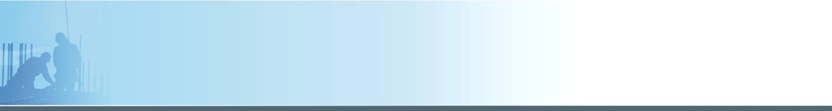 Переселение граждан из жилья, 
признанного аварийным до 1 января 2012 года
Адресные программы 2008-2012 гг.
Адресная программа 2013-2017 гг.
2
Реализация адресной программы 
переселения граждан из аварийного жилищного
 фонда 173-пп (изменения от 15.09.2015 № 373-пп)
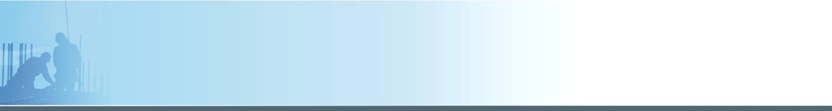 Индикаторы программных мероприятий до 2017 г.
Финансирование программы переселения (%)
3
Реализация 1 этапа программы 
переселения граждан из аварийного жилищного
 фонда 173-пп (2013-2017 г.)
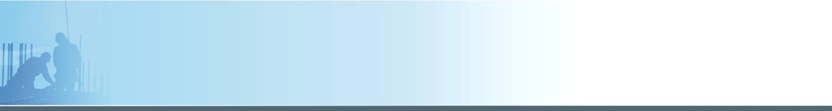 211 МКД                47,9 тыс. кв. м.             2,8 тыс. чел.
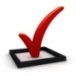 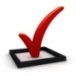 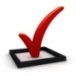 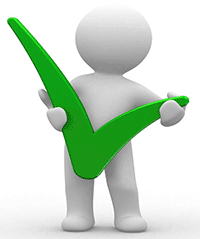 Выполнено
Не выполнено
г. АРХАНГЕЛЬСК – 10,4 тыс. кв. м.
47,9 тыс. кв. м.
МО Онежское – 0,5 тыс. кв. м.
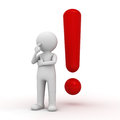 УГРОЗА ВОЗВРАТА ДЕНЕЖНЫХ СРЕДСТВ В ФОНД 
≈ 420 млн. рублей
4
Реализация 1 этапа программы 
переселения граждан из аварийного жилищного
 фонда 173-пп (2013-2017 г.)
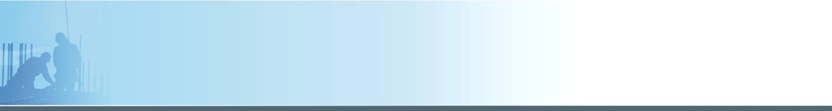 1 119 жил.пом.                47,9 тыс. кв. м.             2,8 тыс. чел.
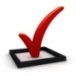 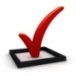 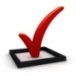 По состоянию на 01.09.2015 МО в рамках 1 этапа программы  МО обеспечен снос 37 % аварийных  домов
5
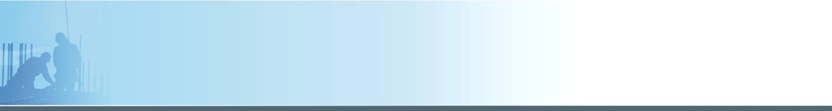 Исполнение целевого показателя в 2015 году
4,4 тыс. чел                     76,34 тыс. кв. метров
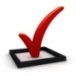 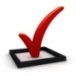 Площадь, не расселенная в 1 этапе программы (7,91 тыс. кв.м):
г. Новодвинск – 1,85 тыс. кв. м;
г. Северодвинск – 4,01 тыс. кв. м;
Вельск – 0,44 тыс. кв. м;
Кизема – 0,61 тыс. кв. м;
Онега – 1,00 тыс. кв. м
14,25
2 этап программы (54,05 тыс. кв.м ):
3 этап программы (14,25 тыс. кв.м):
Перевыполнение целевого показателя 2014 года (0,13 тыс. кв.м)
ЗАКЛЮЧЕНО КОНТРАКТОВ
ВВЕДЕНО В ЭКСПЛУАТАЦИЮ
РАССЕЛЕНО
6
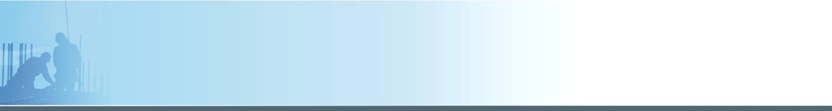 Реализация второго этапа программы 
в целевом показателе 2015 года
1 272 ж. пом.
2,9 тыс. чел.
54,05 тыс. кв. м.
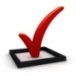 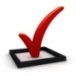 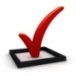 Заключено контрактов  53,65 тыс. кв. м. (99,3 %)
Прогноз
40 тыс. кв. м.
74 %
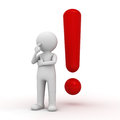 Введено в эксплуатацию  6,04 тыс. кв. м. (11,2 %)
Расселено  5,58 тыс. кв. м. (10,3%)
7
Реализация третьего этапа программы в целевом показателе 2015 года
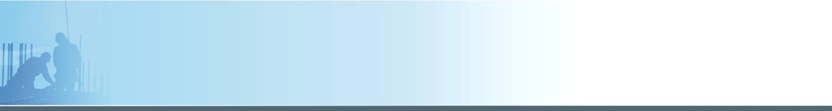 67,2 тыс. кв. м                3,85 тыс. человек
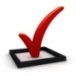 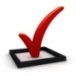 Реализация 3 этапа программы , тыс.кв.м.
Прогнозное  исполнение в 2015 году – 7,51 тыс.к.в.м
ЦП 2015 г.
ЦП 2016 г.
МО Северодвинск – 2,78
   МО Архангельск – 3,15
   МО Кулойское  - 0,05
   МО Оксовское – 0,11
   МО Плесецкое – 0,57
   МО Тавреньгское – 0,13
   МО Холмогорское – 0,60
   МО Шалакушское – 0,06
   МО Шилегское – 0,06
Прогноз ЦП 2015 года
55 тыс. кв. м.
72 %
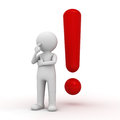 По состоянию на 21.09.2015 года в рамках 3 этапа заключено муниципальных контрактов для расселения 23,21 , тыс. кв. м.
8
Причины, повлиявшие на неисполнение
 программы в установленные сроки
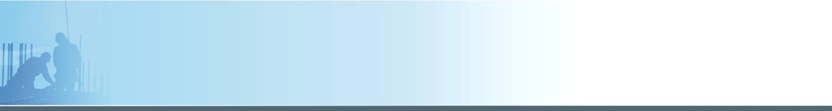 Длительность сроков  формирования земельных участков  и обеспечения их инженерной и коммунальной инфраструктурой;
Необходимость проведения повторных конкурсных процедур по выбору подрядной организации;
Отсутствие заинтересованности в строительстве объектов у крупных организаций;
Отказ кредитных учреждений в предоставлении кредитных средств и банковской гарантии для обеспечения исполнения контракта;
Отсутствие законодательно закрепленного требования о проведении экспертизы проектной документации всех строящихся за счет бюджетных средств объектов;
Заключение муниципальных контрактов на приобретения жилья « в чистом поле».
9
Принятые меры по реализации 
мероприятий программы по переселению граждан
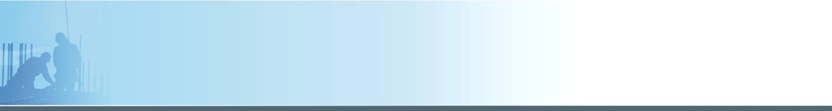 Принят областной закон о возможности заключения государственных контрактов на строительство, приобретение жилых помещений;
Принято постановление  области о направлении средств на  реализацию в г. Архангельске программы  на основании государственных контрактов;
Заключены соглашения с МО о прохождении экспертизы проектной документации  объектов, строящихся  (приобретаемых) в рамках программы;
Введена обязательная процедура контроля со стороны ГАСН за строительством всех объектов в рамках программы;
Представители Министерства ТЭК и ЖКХ АО и общественные организации включены в состав комиссий по приемке вновь построенных домов.
10
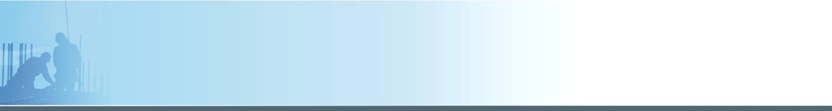 Проблемные вопросы требующие решения
Недостаточное количество строительных организаций  на территории Архангельской области обладающих квалифицированным персоналом, соответствующей материально-технической базой и достаточными оборотными средствами;
Необходимо исключить заключение муниципальных контрактов на приобретения жилья « в чистом поле»;
Обеспечить постоянный контроль за строительством со стороны Заказчиков;
Обеспечить информированность и участие в контроле за строительством будущих жильцов;
Обеспечение земельных участков инженерной и коммунальной инфраструктурой;
Дефицит средств областного бюджета на реализацию мероприятий программы.
10
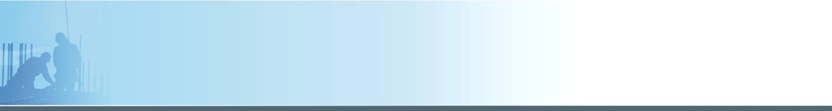 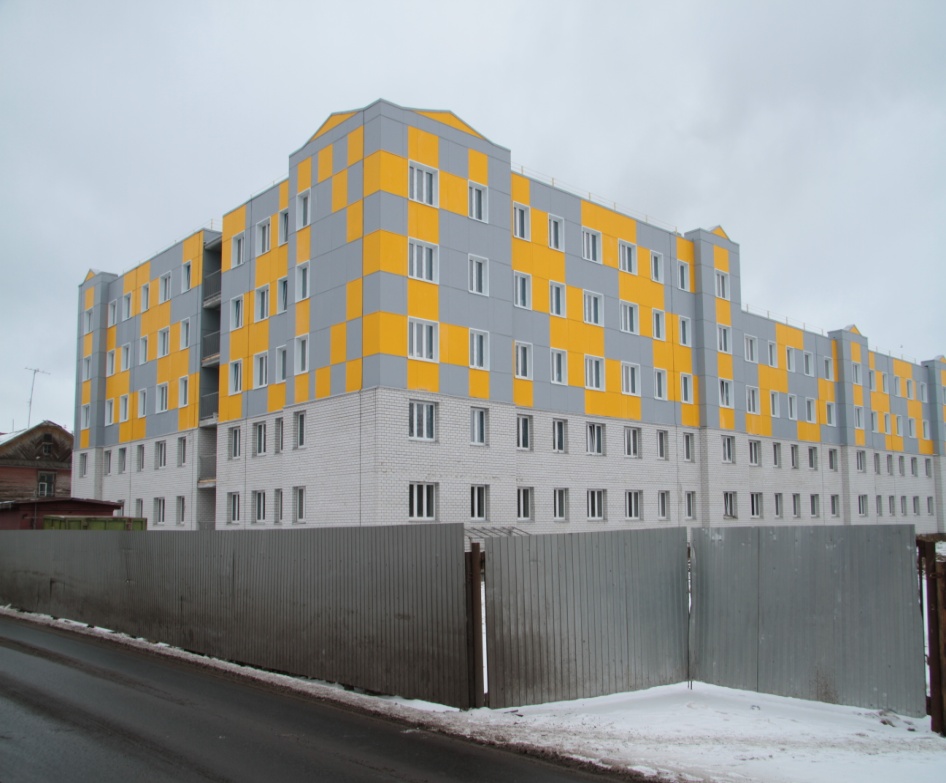 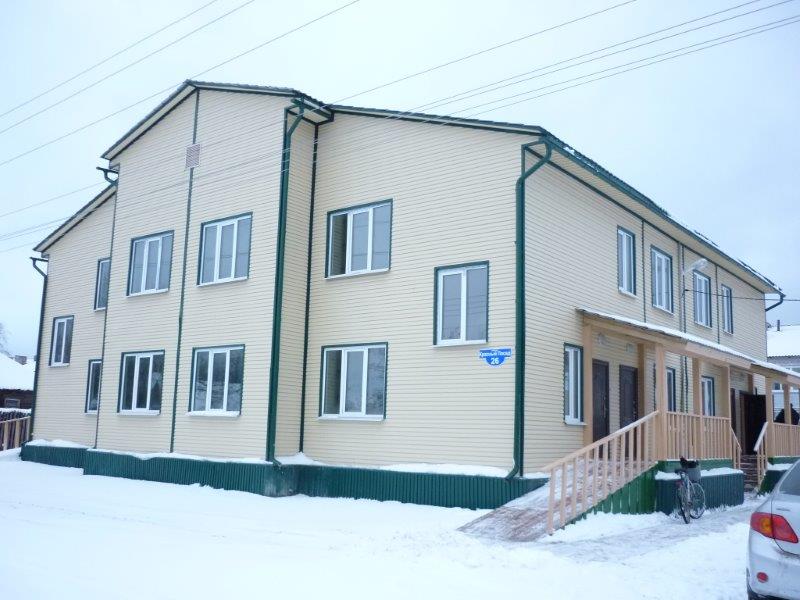 Спасибо за внимание!
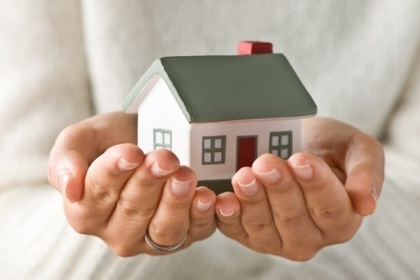 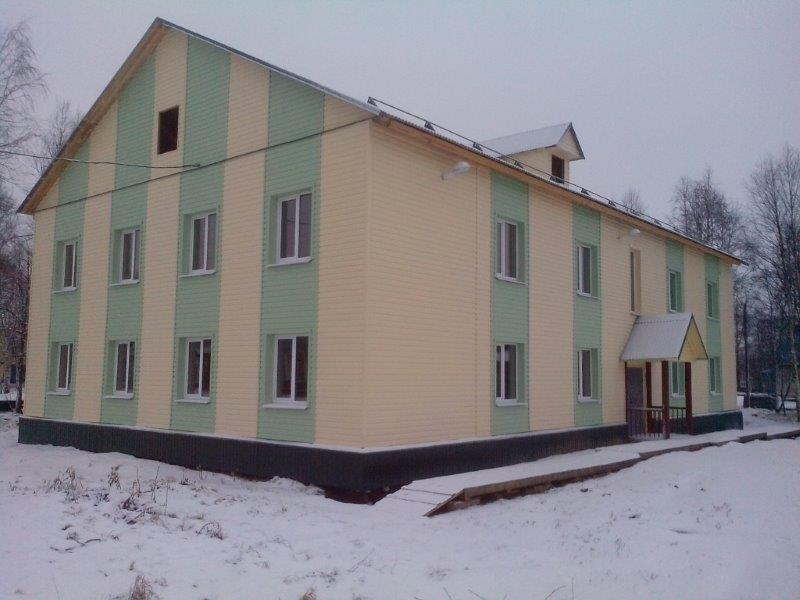 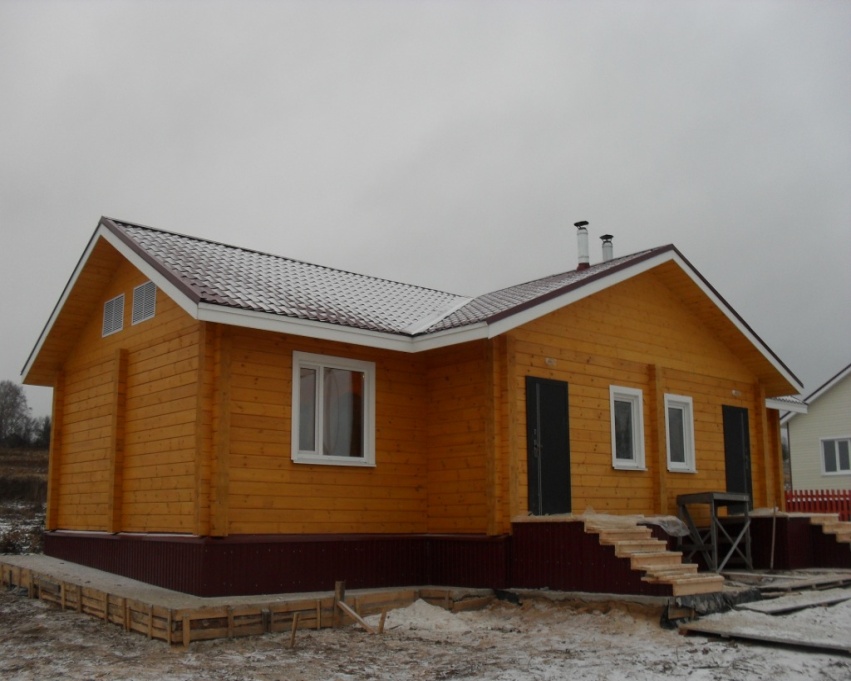